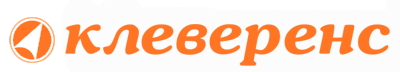 Продукты компании
Клеверенс Софт
для «1С:Предприятия»
sales@cleverence.ru
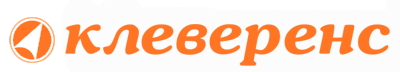 Часть 1.
ТСД для магазинных задач
Часть 1. ТСД для магазинных задач
Просто сканирование штрихкодов;
Приемка;
Отгрузка;
Инвентаризация;
Переоценка.

    + возможность добавить свои
Часть 1. ТСД для магазинных задач
Часть 1. ТСД для магазинных задач
Часть 1. ТСД для магазинных задач
Для «1С:Предприятия 8»

Заказ покупателя,Реализация товаров и услуг,Возврат товаров от покупателя,Заказы поставщикам,Поступления товаров и услуг,Возвраты товаров поставщикам,Поступление товаров и услуг в НТТ,Переоценка товаров в рознице,Приходные и расходные ордера,Перемещения товаров и услуг,Инвентаризация товаров и услуг,Оприходование товаров,Списание товаров,+ некоторые другие
Для «1С:Предприятия 7.7»

Заявка на поставку,Заявка на склад,Формирование книги покупок и продаж,Поступление ТМЦ,Поступление в розницу,Инвентаризация по складу,Ввод остатков,Переоценка.
Часть 1. ТСД для магазинных задач
Батч-версия драйвера
Обмен напрямую с ТСД через кабель/кредл  по ActiveSync   (т.е. без промежуточных файлов, конвертеров и т.п.) :
до 30 000 тыс. товаров для MT2000
> 200 000 тыс. товаров для MC1000
и других моделей с SD картой
Обмен через промежуточную папку для RDP   (т.е. для случая удаленного рабочего стола («терминалки») с 1С) :
Специальная утилита для автоматического обмена данными на стороне ТСД
Часть 1. ТСД для магазинных задач
Батч-версия драйвера
Комплект для 1 ТСД

Комплект для 5 ТСД
4480 р.

19500 р.
Страница продукта:
http://www.cleverence.ru/site.aspx?page=MobileSmarts-1C-Driver

Ссылка для скачивания:
http://www.cleverence.ru/ru/webpages/mobile-smarts/Driver1C.msi
Часть 1. ТСД для магазинных задач
Wi-Fi-версия драйвера
Обмен через промежуточный сервер терминалов сбора данных
Справочники как на сервере, так и локальные на ТСД
Часть 1. ТСД для магазинных задач
Wi-Fi-версия драйвера
Комплект для 1 ТСД

Комплект для 5 ТСД
6300 р.

27500 р.
Страница продукта:
http://www.cleverence.ru/site.aspx?page=MobileSmarts-1C-WiFi-Driver

Ссылка для скачивания:
http://www.cleverence.ru/ru/webpages/mobile-smarts/Driver1CWiFi.msi
Часть 1. ТСД для магазинных задач
Wi-Fi-ПРОФ версия драйвера
Обмен через промежуточный сервер терминалов сбора данных и через промежуточную конфигурацию 1С
Справочники берутся из базы 1С клиента
Актуальные остатки и цены напрямую из базы 1С по штрихкоду товара из любой точки склада !
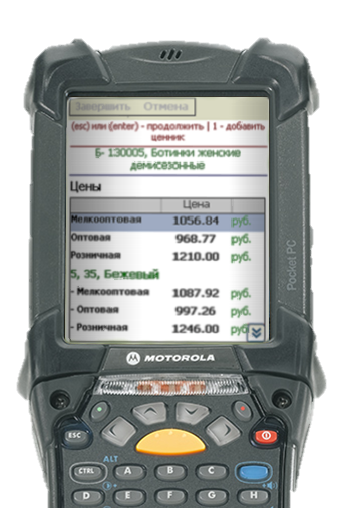 Сегодня поставил – сегодня работает!
Драйвер ПРОФ готов к работе сразу после установки.  

Не требуется никакой интеграции, никаких правок конфигурации, просто задайте строку подключения к базе 1С.





Поддерживаются конфигурации «Управление торговлей 8» редакций 10.3 и 11.0.
Готовый рабочий функционал!
Приемка, отгрузка, инвентаризация и переоценка;
Оформление заказов в торговом зале;
Печать документов 1С прямо с терминала.
Актуальные данные из базы 1С без синхронизаций и выгрузок, в удобном виде под экран мобильного терминала сбора данных.
Открытость для доработок!
Визуальный редактор программы терминала;
Максимально простой, ориентирован на разработку учетных мобильных приложений, обширная документация.
Открытый код 1С;
Промежуточная база данных 1С и внешние обработки обслуживания, максимально простые и полностью открытые для изменений.
В комплект драйвера входят компоненты платформы Mobile SMARTS – сервер терминалов, панель управления для администрирования и разработки.
Поддержка множества моделей!
Motorola MC9090

Motorola MC3190

Motorola MC2090
РОЛЬФ, Вышневолоцкий ХБК

Росспиртпром, Barausse

ТД «Мясо»
А также:
Wi-Fi-ПРОФ версия драйвера
Дешево!
Комплект для 1 ТСД

Комплект для 5 ТСД
7450 р.

32800 р.
Никаких дополнительных модулей и компонент, полностью готовый к работе комплект программ и документации.
Wi-Fi-ПРОФ версия драйвера
Страница продукта:
http://www.cleverence.ru/site.aspx?page=MobileSmarts-1C-WiFi-Pro-Driver

Ссылка для скачивания:
http://www.cleverence.ru/ru/webpages/mobile-smarts/Driver1CWiFiProf.msi
Пользователи ПРОФ-версии:
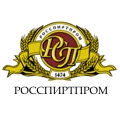 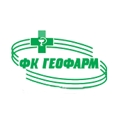 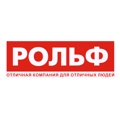 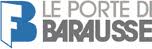 Пользователи других версий драйвера для «1С:Предприятия» от Клеверенс:
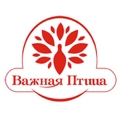 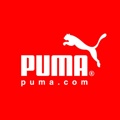 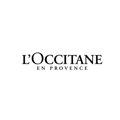 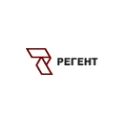 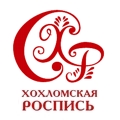 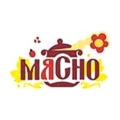 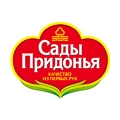 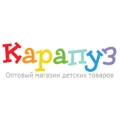 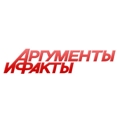 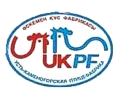 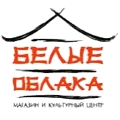 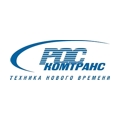 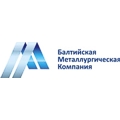 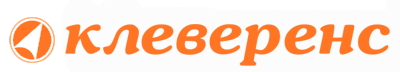 Часть 2.
ТСД для учета имущества
Часть 2. ТСД для учета имущества
Сплошная инвентаризация;
Инвентаризация по МОЛ.

А также печать этикеток 
и заведение новых ОС прямо на ТСД.
Часть 2. ТСД для учета имущества
(8.2) «Управление производственным предприятием» 
          (редакция 1.2.27.1),
(8.2) «Бухгалтерия предприятия КОРП», начиная с 2.0.8.2
(8.1) «Бухгалтерия предприятия» (редакция 1.6.15.5),
(8.1) «Бухгалтерия бюджетного учреждения»,
(8.1) «Бухгалтерия строительной организации»,
(8.1) «Управление производственным предприятием» 
          (редакция 1.2.26.1),
(8.1) «Комплексная автоматизация» (редакция 1.0.1.14),
(8.1) «Бухгалтерия для Казахстана» (редакция 1.5.11.15),
(8.1) «Бухгалтерия для Украины» (редакция 1.1.11.12),
(8.1) «Бухгалтерия для Беларуси (редакция 1.6.6.14),
(7.7) «Бухгалтерский учет (бюджет)»
(7.7) «Подрядчик строительства»
Часть 2. ТСД для учета имущества
Комплект для 1 ТСД

Комплект для 5 ТСД
4200 р.

19300 р.
Страница продукта:
http://www.cleverence.ru/site.aspx?page=MobileSmarts-1C-Inventory-Checking-Driver
Ссылка для скачивания:
http://www.cleverence.ru/ru/webpages/mobile-smarts/Driver1C%20InventoryChecking.msi
Часть 2. ТСД для учета имущества
Работа в связке с «магазинным» драйвером
Выгрузили на ТСД заказ поставщику	 (накладную на заказанный товар)
Приняли товар по накладной 
Загрузили в 1С, получили товар на остатках
Выгрузили на ТСД номенклатуру для учета ОС и диапазон для новых инв. номеров
Завели ОС на ТСД, распечатали и наклеили этикетки;
Загрузили в 1С документ постановки на учет!
Часть 2. ТСД для учета имущества
RFID – версия драйвера!   (готовится к выпуску)
Выбор поддерживаемого (и протестированного) оборудования:
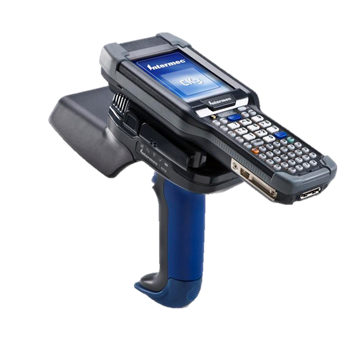 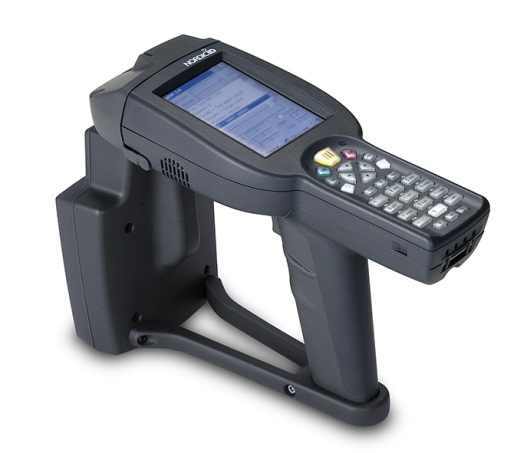 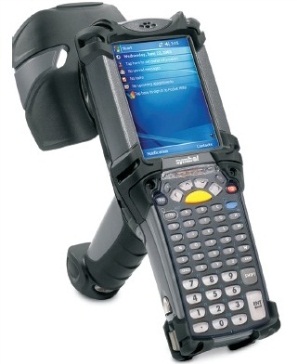 Intermec CK3 + IP30
NordicID PL3000
Motorola MC9090R
Простой универсальный доступ к меткам Gen2;
Лицензия 12000р. на каждый ТСД.
Преимущества драйверов от Клеверенс Софт
Преимущества драйверов от Клеверенс Софт
Готовый рабочий функционал!
Открытость для доработок!
Поддержка множества моделей!
А также подарки!
Спасибо!
www.cleverence.ru